Recipes for better Simulation Acceleration Performance
Vijayakrishnan Rousseau, Anoop Hc, Gaurang Nagrecha
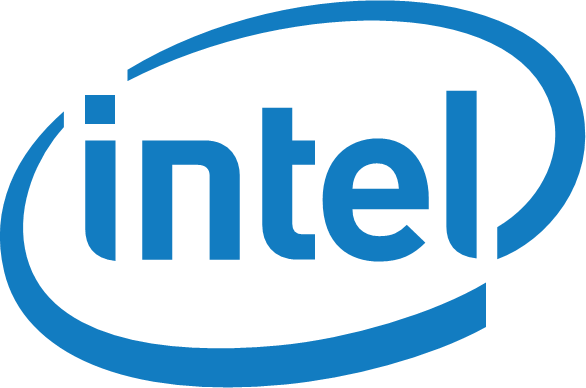 © Accellera Systems Initiative
1
Agenda
Transaction Based Acceleration Overview
Identifying the bottlenecks in TB
Guidelines for improving performance
Multithreaded testbench : Radically uplift your gain
Results and Conclusion
© Accellera Systems Initiative
2
Transaction Based Acceleration Overview
Generator, Agent, Scoreboard are transaction based and part of the untimed domain executed by the simulator .
Driver, Monitor and DUT are timed and executed by the Emulator.
SIMULATOR
EMULATOR
AGENT
DUT
SCOREBOARD
DRIVER
SCE-MI
GENERATOR
CHECKER
MONITOR
© Accellera Systems Initiative
3
Identifying Bottlenecks in TB
TB bottlenecks are noticeable in Emulation.
Profile the Simulation for a set of tests.
TTot = TDut + TTB + TMisc
where
TTot  = total time taken for the simulation
TDut  = time spent by the simulator in DUT
TTB   = time spent by the simulator in testbench
Tmisc = time spent in assertion etc.
Average time spent in TB is <25%, good case for Simulation Acceleration.
© Accellera Systems Initiative
4
Identifying Bottlenecks in TB
SIMULATOR
DUT
BFM 1
Pseudo BFM –light weight behavioral code that mimics original BFM on a per test basis.
In simulation replace a BFM with  pseudo BFM and re-profile. 
If time spent in TB is reduced considerably then explore to optimize the BFM.
Pseudo BFM 2
BFM 3
© Accellera Systems Initiative
5
Identifying Bottlenecks in TB
SIMULATOR
DUT
Leaving the original BFM along with pseudo BFM will help identify in-efficient data structures in BFM.
BFM 1
BFM 2
Pseudo BFM 2
BFM 3
© Accellera Systems Initiative
6
Guidelines for improving performance
Avoid array locators which will result in searching the entire arrays like find(), find_index.
logic [31:0]      _Hash[*]; 
int indexQ[$];
indexQ = _Hash.find_index with ( item == 32’h111 );
In this example, call to find_index may result in an exhaustive search of the associative array which can slow down.
© Accellera Systems Initiative
7
Guidelines for improving performance
class Key_Store;
  bit [255:0] key_has[bit[127:0]];
endclass

class Field4_Class;
  bit [255:0] Field4_HT[bit[31:0]];
endclass : Field4_Class
class Field3_Class;
  Field4_Class Field3_HT[bit[31:0]];
endclass : Field3_Class
class Field2_Class;
  Field3_Class Field2_HT[bit[31:0]];
endclass : Field2_Class
class Field1_Class;
  Field2_Class Field1_HT[bit[31:0]];
endclass : Field1_Class
Associative arrays with large size of key can result in slowing down the TB. 


Using a nested associative arrays (associative array of associative array) can help improve the TB performance.
© Accellera Systems Initiative
8
Multithreaded TestBench
Each Agent is typically independent in most of the cases. 
Separate TestBench for each of the Agents and executed as independent processes – Single Agent Simulations. 
A multi-threaded C TestBench in which each thread on one end communicates with a Single Agent Simulation and on the other end communicateS with the Emulator. 
Two inter process communication channels exist between each of the Single Agent Simulations one for transferring transactions from Simulator to Emulator and vice-versa.
© Accellera Systems Initiative
9
Multithreaded TestBench
C TESTBENCH
SIMULATOR
EMULATOR
AGENT
AGENT
AGENT
DUT
IPC
SCOREBOARD
SCOREBOARD
SCOREBOARD
SCE-MI
THREAD 1
DRIVER
GENERATOR
GENERATOR
GENERATOR
CHECKER
CHECKER
CHECKER
MONITOR
IPC
SCE-MI
THREAD 2
DRIVER
MONITOR
IPC
SCE-MI
THREAD 3
DRIVER
MONITOR
© Accellera Systems Initiative
10
Results
Certain tests originally took >1 day to run on emulator. BFM was recoded to get rid of array locator methods and use basic methods. With this change, the tests completed in <20min.

Slowness for certain real world workloads was root-caused to a BFM by using the pseudo BFM approach. Huge associative arrays were replaced with nested, smaller arrays. This resulted in drastic improvement of runtime from >5hours to  <10min.

Multi-threaded TB gives > 3x over the default single-threaded transactor-based acceleration
© Accellera Systems Initiative
11
[Speaker Notes: The techniques discussed in the current paper were applied and implemented for the simulation acceleration of a DUT with 10M gate count. These resulted in substantial performance improvement.]
Conclusion
Bottlenecks in TB are prominently seen in emulation and will limit the performance gain. Identifying the bottlenecks in TB and fixing them is key to maximize the gain in emulation.

Multi-threaded TB setup can be implemented for TB in which the agents do not communicate with each other.
© Accellera Systems Initiative
12
Questions
© Accellera Systems Initiative
13